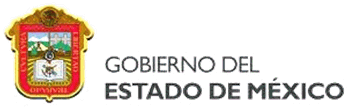 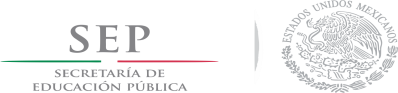 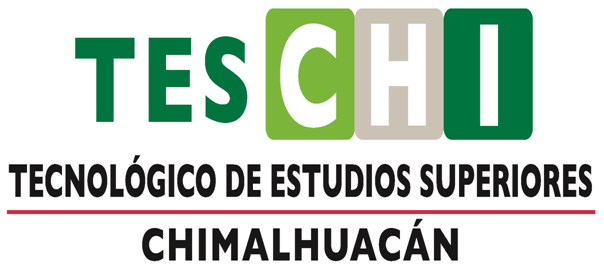 EL TECNOLÓGICO DE ESTUDIOS SUPERIORES DE CHIMALHUACÁN
 A TRAVÉS DE LA SUBDIRECCIÓN DE VINCULACIÓN Y EL ÁREA DE EDUCACIÓN CONTINUA CONVOCA A LA COMUNIDAD TECNOLÓGICA Y PÚBLICO EN GENERAL A INSCRIBIRSE AL CURSO DE:
AUTOMATIZACIÓN NEUMÁTICA 
Y ELECTRO-NEUMÁTICA
INSTRUCTOR : 
ING. ISMAEL CALDERÓN CAMPOS

Instructor con los conocimientos y experiencia necesaria en la impartición de cursos en ingeniería de control y automatización.

Duración: 30 horas, en 6 sesiones sabatinas 

Fecha de inicio : 11  de Marzo de 2017
 (Fechas sujetas a demanda de participantes).

 Horario: 08:00 a 13:00 Horas 
 
Costo:
Alumnos, Egresados y Docentes del TESCHI: $543.00
Público en General: $747.00
(El monto deberá cubrirse sin excepción una semana
Previa al inicio del curso).
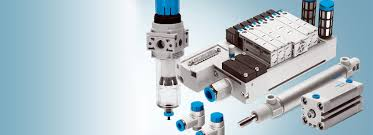 Perfil del participante:
Estudiantes y personas con conocimientos en Programación, Electrónica, Controlador Lógico Programable e Interfaces.

Objetivo del curso:
Diseñar, implementar, manipular, modificar y mantener sistemas automatizados para la solución de problemas en el sector productivo.

Al finalizar el curso se entregará constancia con validez curricular.
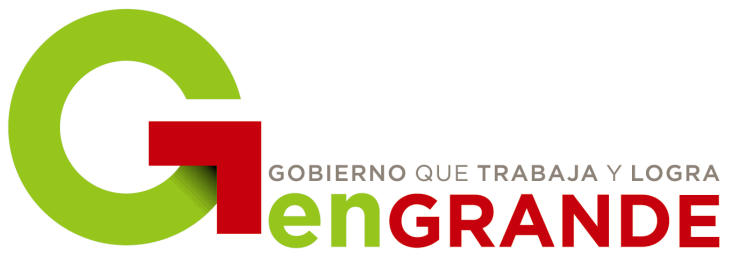 INFORMES E INSCRIPCIONES:
Ing. Mirna Molina García
  Educación Continua
Teléfonos: 50-44-70-20 Y 58-52-74-26 EXT: 113      
educacioncontinua@teschi.edu.mx